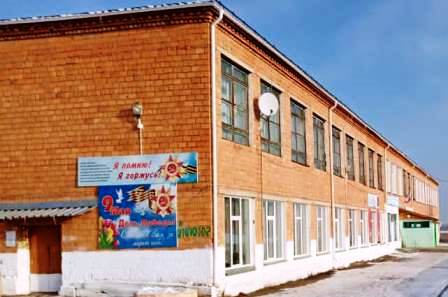 Управление как механизм реализации школьной программы повышения качества образования
МБОУ «Мигнинская средняя школа
имени Полного Кавалера ордена Славы Юферова Григория Прокопьевича»
Аннотация
Программа организована как разработка, реализация и оформление последовательных изменений в формате малых проектов, каждый из которых реализуется в течение 1-3 учебных годов.
В рамках реализации программы будут реализованы следующие проекты:
	«Эффективный учитель – успешный ученик»;
	«Совершенствование внутренней  системы оценки качества образования - работа с результатами »; 
	«Школьный уклад:  детско-взрослый клуб «Мы вместе».
Анализ ситуации по методике SWOT
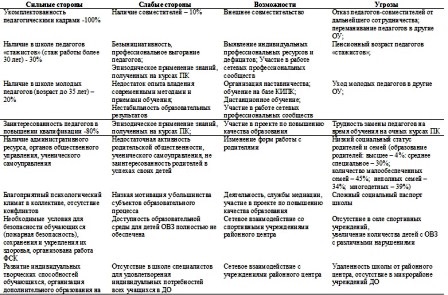 Управление реализацией Программы осуществляется директором школы и членами рабочей (проектной) группы, которые координируют деятельность участников реализации Проектов.
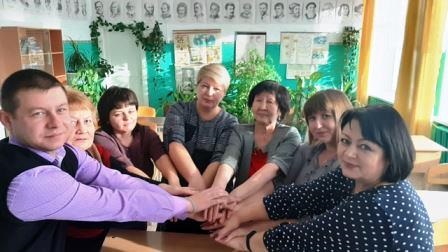 Управленческие практики.Результаты
Педагогический совет «Анализ качества образовательных результатов по данным мониторинга ОУ, внешняя и внутренняя оценка»






Выявлены дефициты педагогов в профессиональной деятельности.
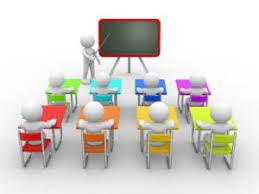 Управленческие практики.Результаты
Анкетирование педагогических работников  «Оценка готовности педагога к участию в инновационной деятельности»





Определена готовность педагогов к профессиональному «росту»
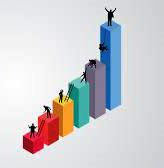 Управленческие практики.Результаты
Педагогический Совет  «Организация образовательного процесса с использованием ИОС  «Мобильное электронное образование» и «Учи.ру».












Применение педагогами школы приёмов и методов работы на ИОС «МЭО» и «Учи.ру»
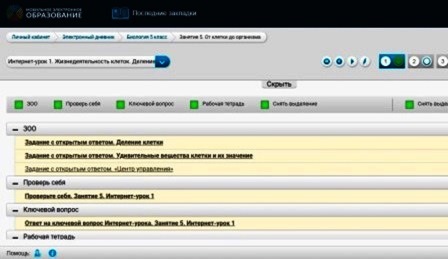 Управленческие практики.Результаты
Профессиональный рост педагога:стажировка







Стажировочная площадка на базе Гимназии №7, города Красноярска.
Освоены программы стажировочной площадки «Проектные и исследовательские задачи как инструмент формирования и оценивания УУД» и «Организация детско-взрослого взаимодействия»
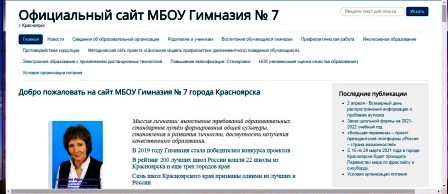 Управленческие практики.Результаты
Методический десант










Анализ  проведённых уроков специалистами  ККИПК, методическая помощь через организацию семинара он-лайн  и посещение уроков.
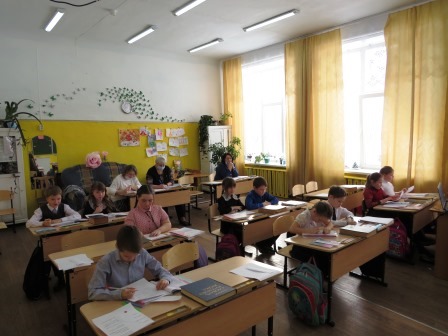 Управленческие практики.Результаты
Профессиональный рост педагога:повышение квалификации






	
Курсы: «ФГОС: формирование и развитие у обучающихся познавательных УУД через СДО»,
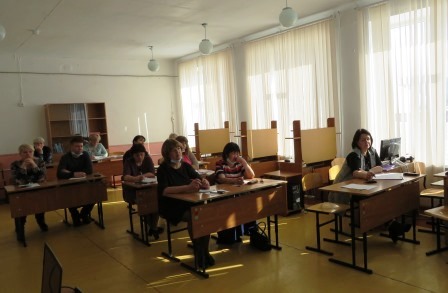 От управленческой  практики к педагогической
Открытые уроки с использованием интерактивной платформы Учи.ру;
Участие в проекте от компании «Мобильное электронное Образование»: ЭДЬЮТОН «ПРОКАЧАЙ УРОК С МЭО»;
Разработка индивидуальных образовательных маршрутов обучающихся;
Разработка индивидуальных планов профессионального развития педагогов;
Открытые уроки по предметам, с посещением специалистов УО и ККИПК.